Saskatchewan Asbestos Disease Awareness Organization
Our Mission
For all levels of government to adopt the World Health Organization's recommendation to call for an end to the use of asbestos.

For municipal, provincial, and federal governments to establish a public registry reporting the location and condition of asbestos in public and commercial buildings.

To raise awareness about the dangers of asbestos.
Today’s Mission
Canada’s Asbestos History

Where Are We Now?

Where Are We Going

What Can You Do?
Why is asbestos a big deal?
Mesothelioma
Asbestosis
Lung Cancer

Economic Burden
Social Costs
Why Is Asbestos Still a Problem in Canada?
3 Waves
Government Involvement
Asbestos Industry
“Enough is enough.  We have the right to know.”
-Howard Willems
More than 2000 asbestos related deaths in Canada annually
30% of worker fatalities in Saskatchewan each year are linked to asbestos
Numbers continue to rise
Mesothelioma cases have more than doubled in the last 20 years
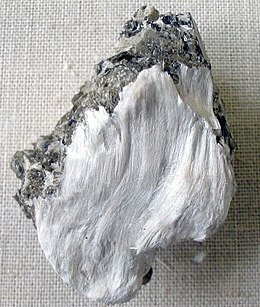 Canada’s Love Affair With Asbestos
https://www.youtube.com/watch?v=vilq93VmQrw
https://www.youtube.com/watch?v=LkB9Xoyj1Qk
Where Are We Now?
Saskatchewan Introduces First Asbestos Registry
November 2, 2012 private member’s bill introduced in Saskatchewan Legislature.
Coalition between SADAO, Canadian Cancer Society, Saskatchewan Lung Association and PSAC formed.
Campaign to create a provincial registry launched February 28, 2013
Howard’s Law passes unanimously April 18, 2013
Saskatchewan Asbestos Registry
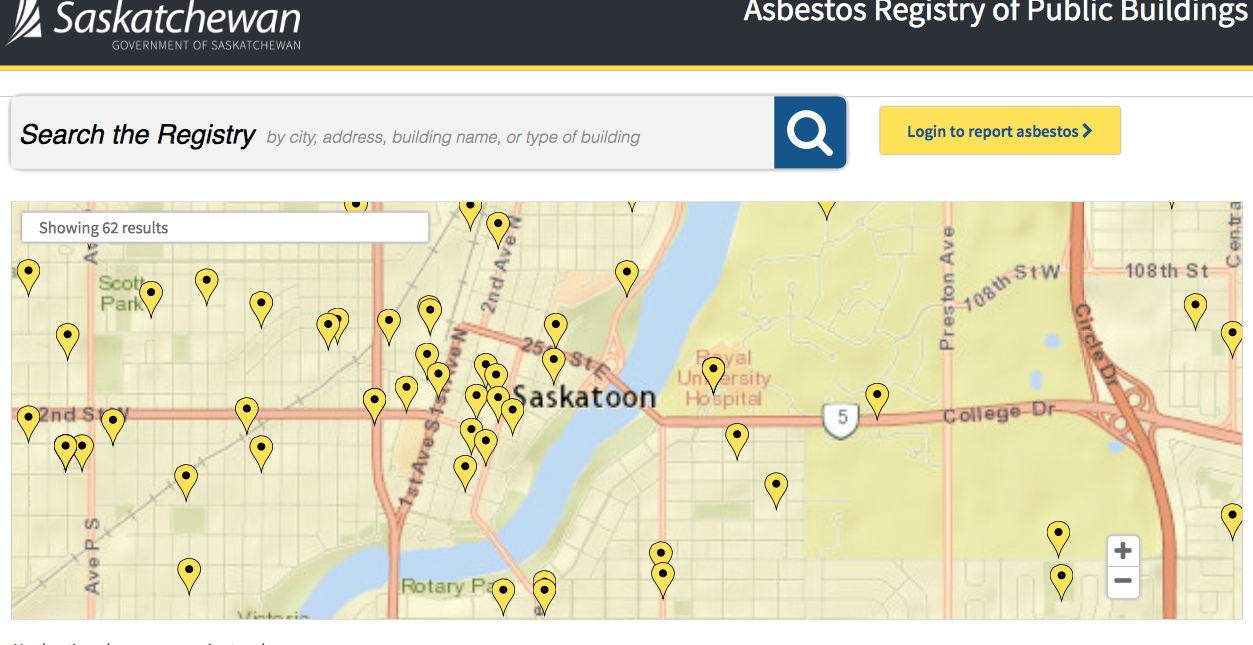 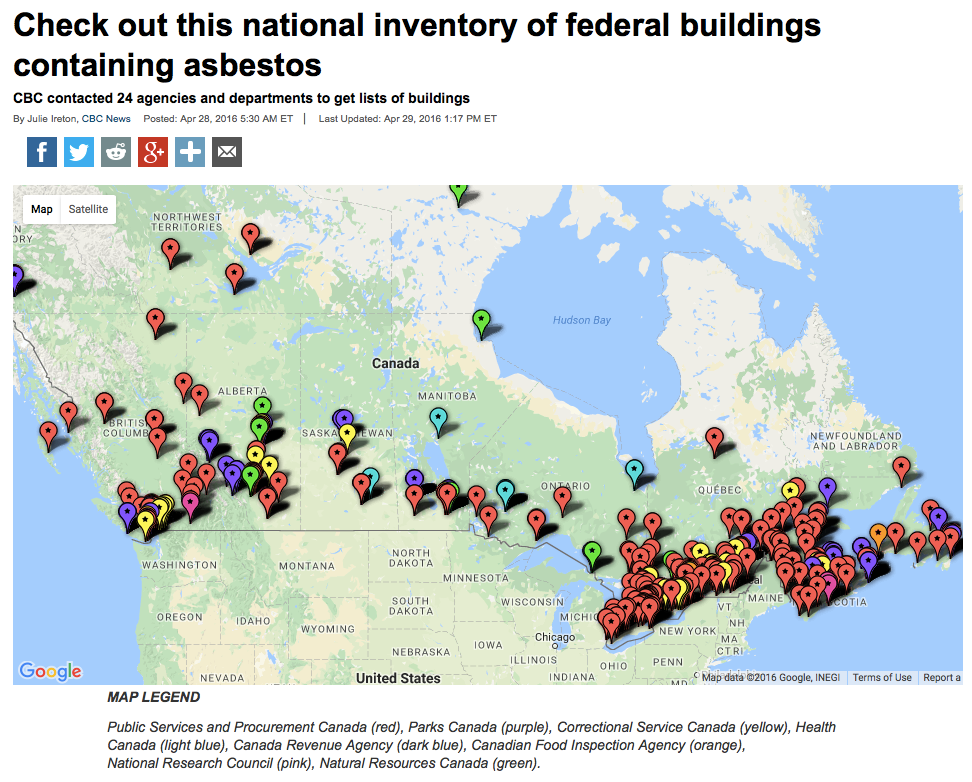 What Else Can Be Done?
Expand the current registry
Patient Registry
Certification Standards
Canadian Government Announces Ban on Asbestos
Announcement made December 2016

Ban to take effect before the end of 2018

Ban of imports, exports and manufacturing of asbestos products
Canada Bans Asbestos.
That’s Good, Right?
Well…..
A Comprehensive Asbestos  Strategy
Develop a detailed asbestos strategy for Canada and an implementation framework

Move forward on key regulatory and policy initiatives

Play a leadership role in international action on asbestos
A Comprehensive Asbestos Strategy
Document asbestos exposure locations, exposed people and their health conditions; and develop a long term strategy for eliminating asbestos from our built environment

Ensure the protection of workers and the public in asbestos remediation and disposal

Promote safe alternatives to asbestos
A Comprehensive Asbestos Strategy
Ensure a just transition for affected workers, communities and businesses

Develop a comprehensive research and health response to asbestos diseases

Ensure fair compensation to victims of asbestos disease
What Can We Do?
Jesse Todd
jesse@sadao
306-203-1204